Участник конкурса«PRO – педагог»Шестакова Наталия Валерьевна, воспитатель МБДОУ «Детский сад №295» г.Перми
Номинация 
«PRO – этапы педагогического становления»
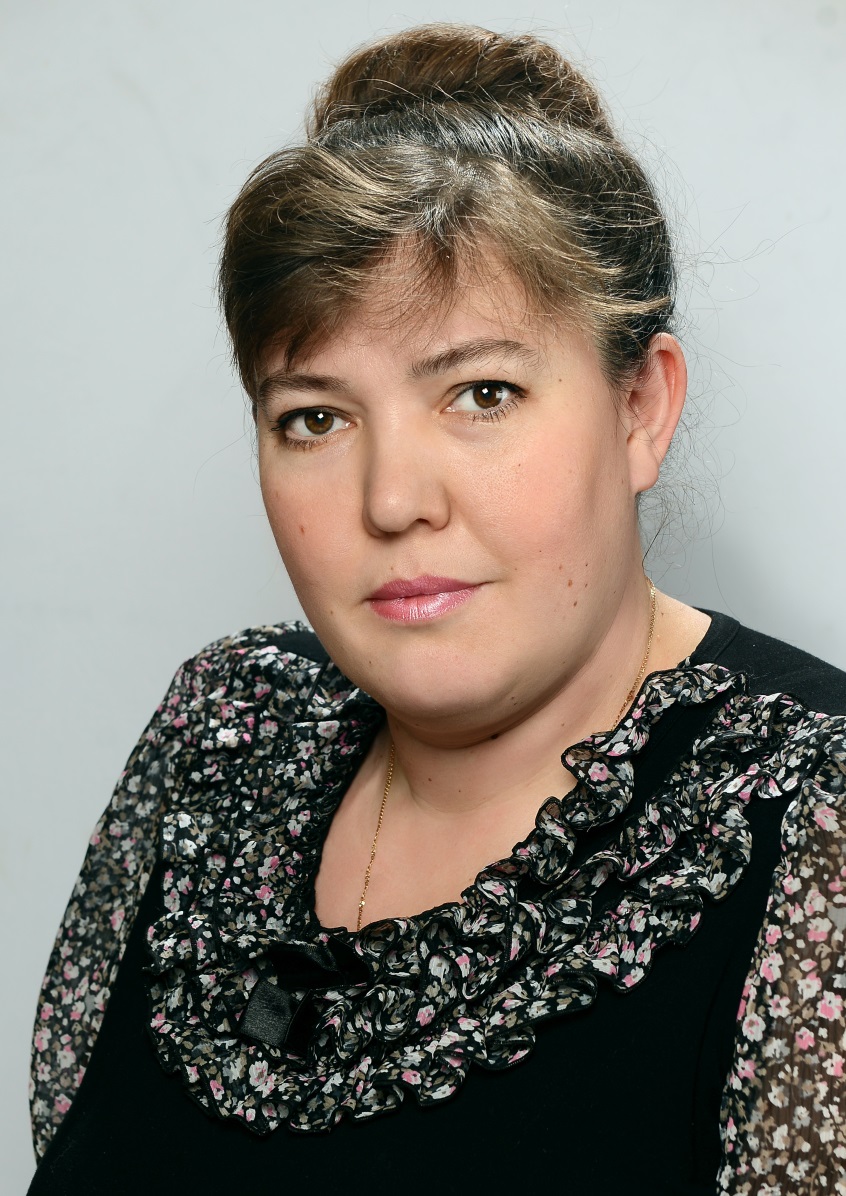 Рано утром детский сад 
                    двери открывает,
 Двадцать пятый год подряд 
                     там меня встречают.
Здесь коллеги ждут меня,
                     малыши скучают
И родители своих
                   мне деток доверяют.
Встречают по одежке, провожают по уму.
Молодо - зелено
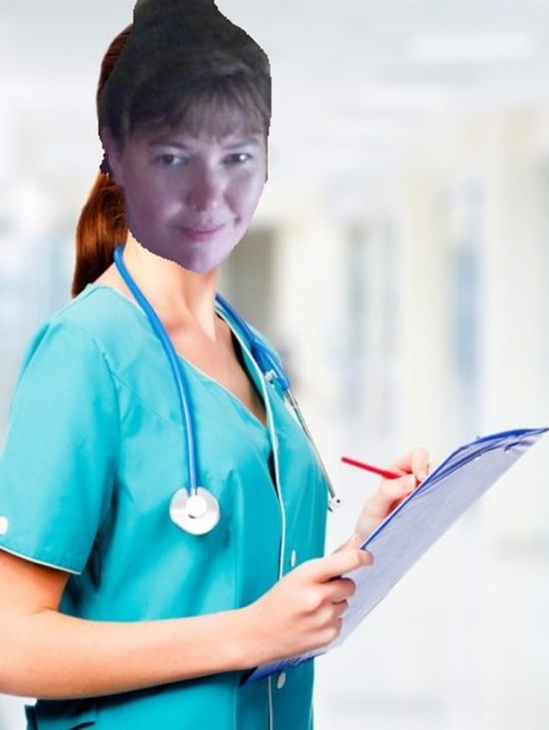 Вот летят мои года - мне уже 15.Где работать мне тогда, чем мне заниматься?
Красить? Строить? Танцевать?  Надо что-то выбирать!
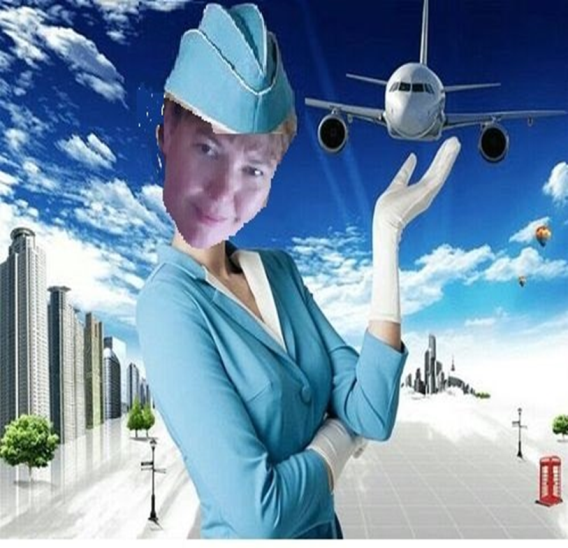 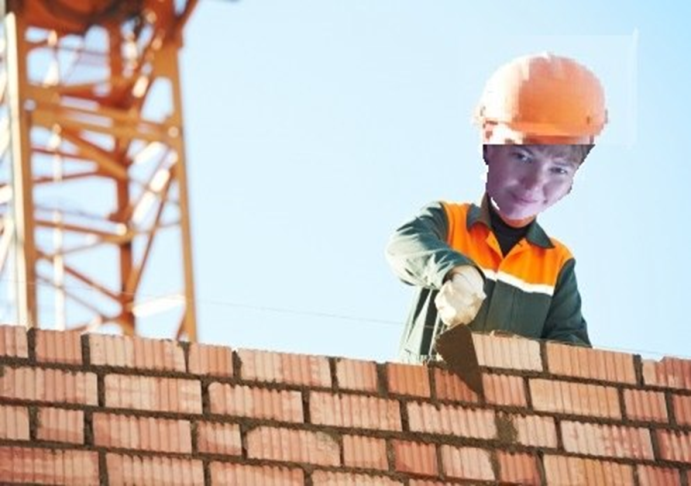 Профессий много – спору нет,У мамы я спрошу совет!
Ты дочка в садик приходи!Работы лучше не найти!Здесь проработав 30 лет,Тебе открою свой секрет –Если работу любишь ты,Осуществятся все мечты!!!
Куда матушка, туда и дитятко.
Век живи, век учись.
Я, отбросив все сомненья, в педучилище пошла.
И в детский сад, где я сама выпускницею былавоспитателем с дипломом на работу я пришла!.
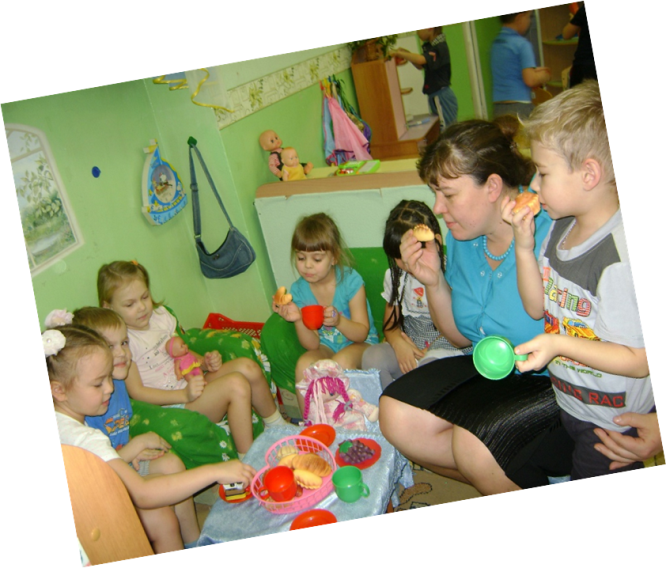 Современный воспитатель должен очень много знатьИ на детские вопросы сразу точно отвечать!Я на работе не скучаю – мечты свои я воплощаю:ребят своих учу дружить, театр и музыку любить,и строить дом, и рисовать, и за природой наблюдать!

Чтобы от жизни не отстать и много нового узнать наконец-то я решилась в Универ наш поступать, всем педагогам дорогой, Педагогический родной.
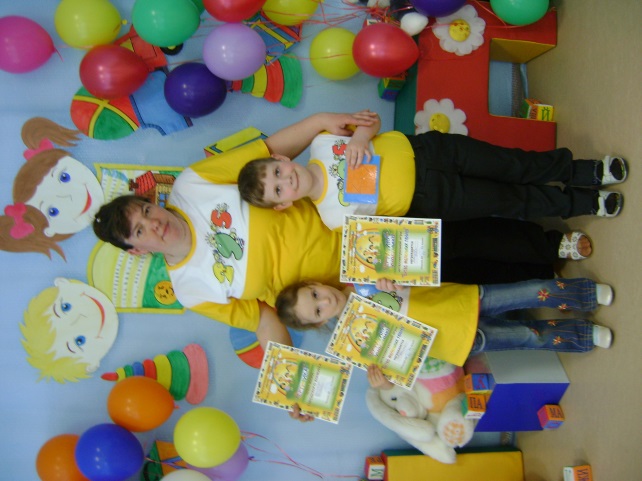 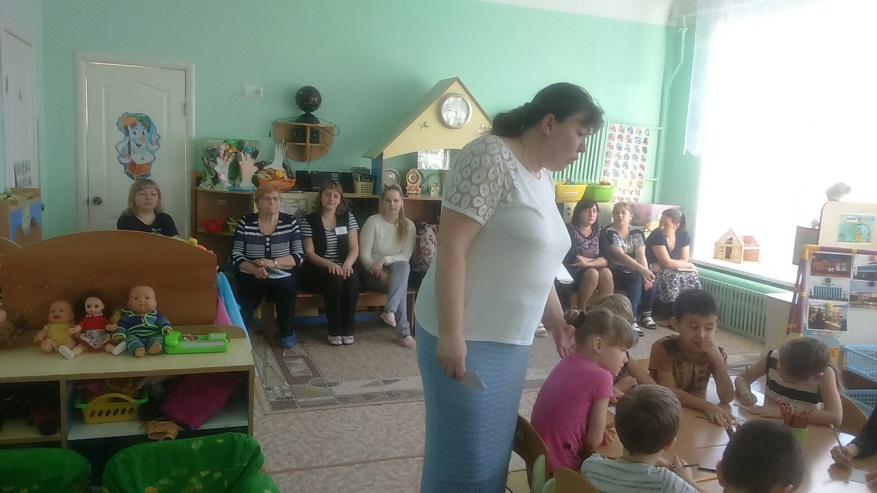 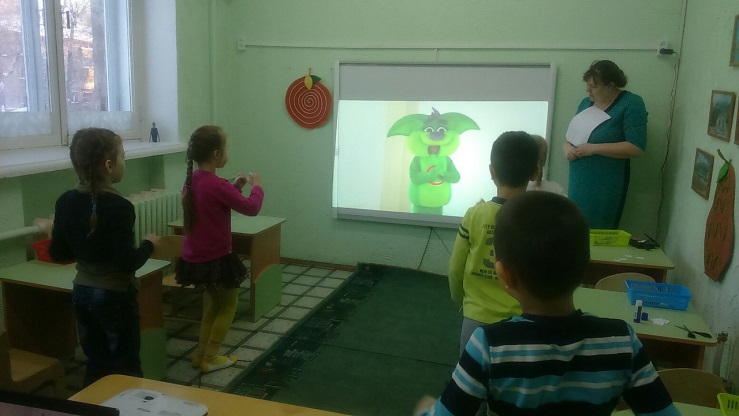 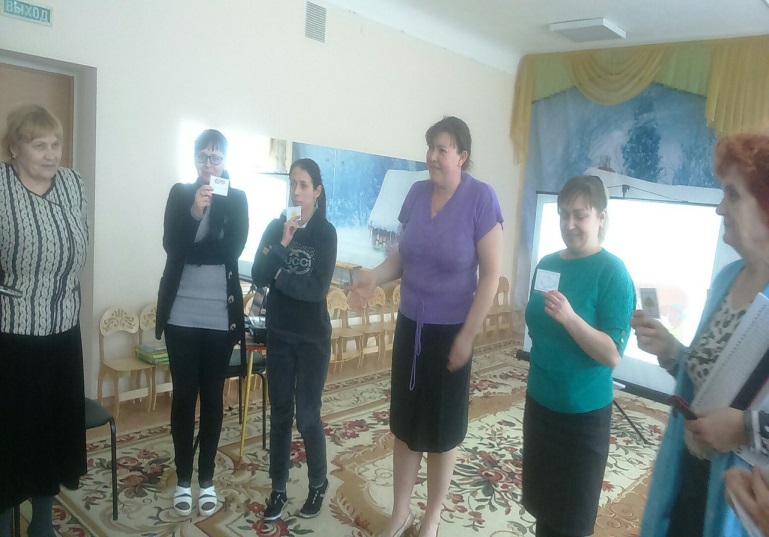 Но дни летят - семья, работа, с годами накопила опыт!
Теперь уже стажист, наставник для наших молодых коллег. 
НОДы,КОПы провожу
Вебинары слушаю, 
Мастер – классы покажу
Статью на сайте размещу. 
И верным мамин стал совет – работы лучше в мире нет
«Растить детей – расти самой!» – девиз по жизни мой такой!
Цыплят по осени считают.